Tema port in Ghana – ‘Traditions’ of Change and continuities
Denmark in Ghana
Danish stakeholders fend to protect a relationship built on ‘aid’ in competition with many other former European and Asian ‘donors,’ which is visible in the urban spaces of Tema Port City. 

The research project Port Efficiency and Public Private Capacity Building (PEPP) financed by the Danish Foreign Ministry explores Tema Port as a middleground between the cityscape of Tema and the seascape of shipping.
PEPP website
22/05/201918/05/2019
Tema harbour 1962 – 2019
The middleground between the cityscape of Tema and the seascape of shipping
22/05/201918/05/2019
[Speaker Notes: ASH photo of Tema Port from GPHA building, March 29, 2019]
The City of tema (1952 – 2019)‘traditions’ of change
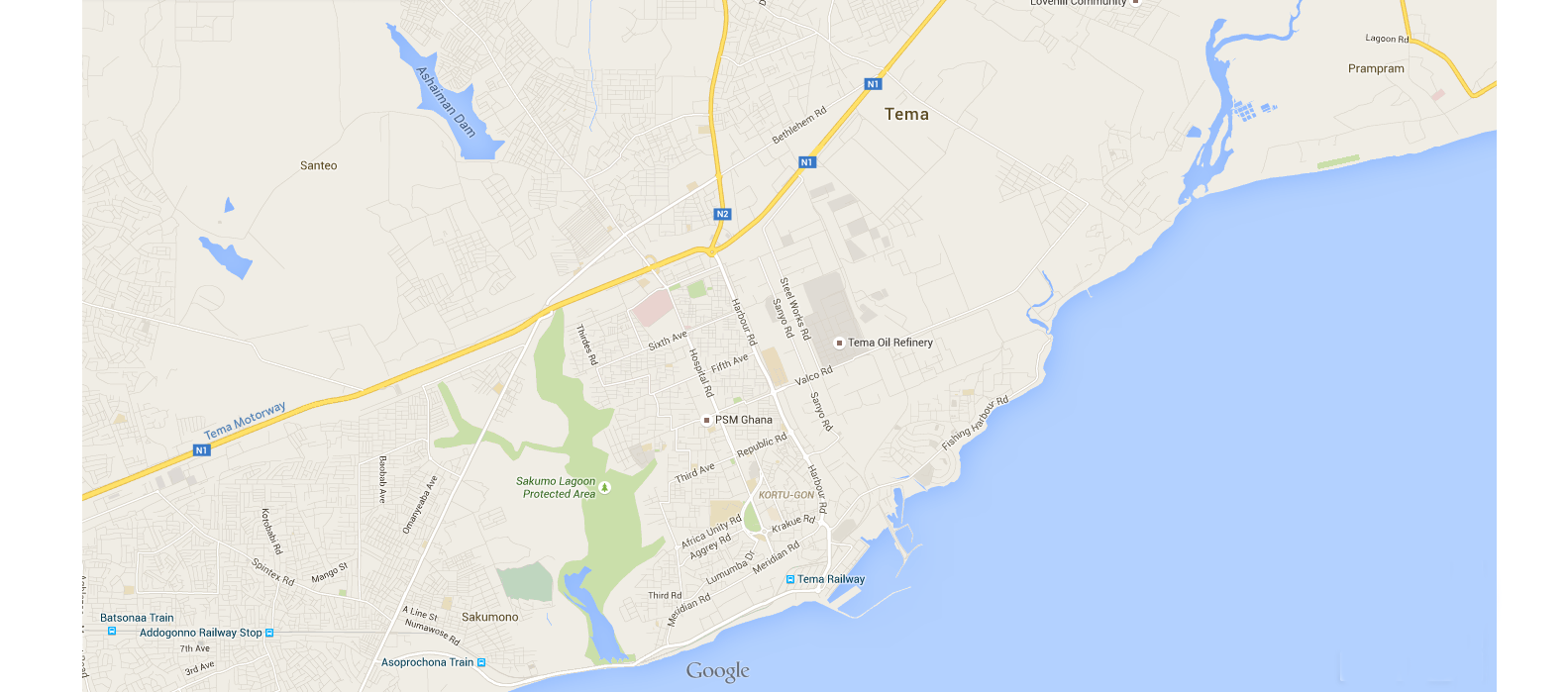 1952 Torman fishing village – named after local calabash plant – Tema Development Corporation

1962 Tema Habour

1988
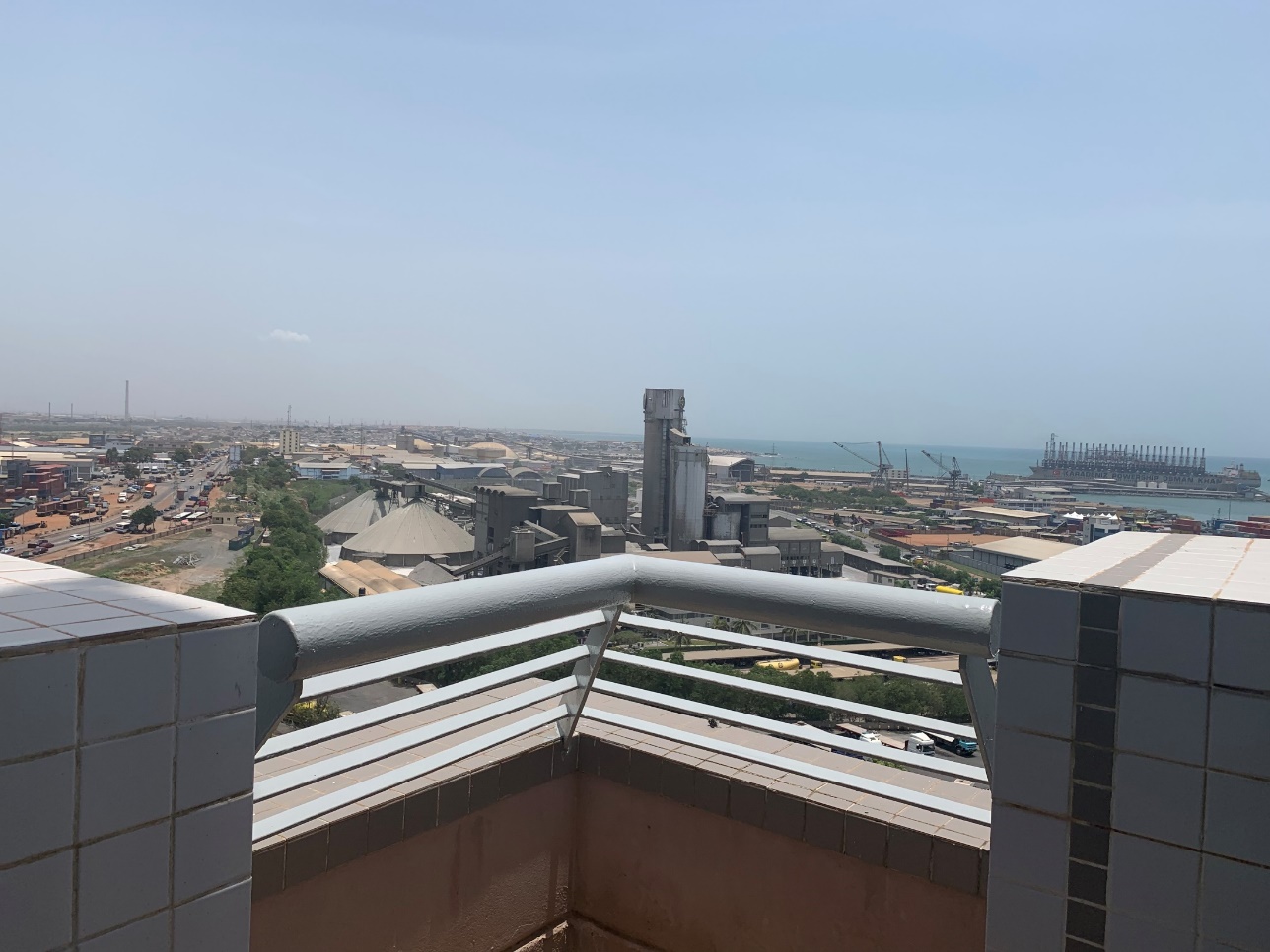 [Speaker Notes: Kort http://www.thecityoftema.com/communities.php, ASH photo of Tema City seen from roof of GPHA building, March 29, 2019]
- Or rather Continuities in change
Fishing
Displacements and disruptions affecting the urban infrastructure
1952 Torman fishing village
 Tema Newtown
 Black Star Line (1957-1997) defeated by containerization at the APM Algeciras Terminal
Halcrow Beach Club (early 1950s) Ave Maria Chalet with swimming pool added for the visit of the British queen, when Tema Port opened in 1962
Ghana – Denmark
‘Ghana Beyond Aid’ and ‘Aid to Trade’
President Kwame Nkrumah, Governments, GPHA, Ministries of Transport and Trade
Danida, Maersk Line, and more
From Sustainable Development Goals to CSR/Blended finance/ or?
22/05/201918/05/2019
Ghana – Denmark
Ghana Beyond Aid’ and ‘Aid to Trade’
President Kwame Nkrumah, Governments, GPHA, Ministries of Transport and Trade
Danida, Maersk Line, and more
From Sustainable Development Goals to CSR/Blended finance/ or?
22/05/201918/05/2019
Sustainability of a relationship beyond aid
Danish stakeholders developing capacity for the middleground between City and Sea
The Danish Embassy, 1958 -
Maersk Line office, 1988 – 
Meridian Port Services, 2004 –
New MPS Terminal, 2015/2019 -
Strategic Sector Agreement 
	(Maritime Authorities)
6.   Danpilot, 2015 -
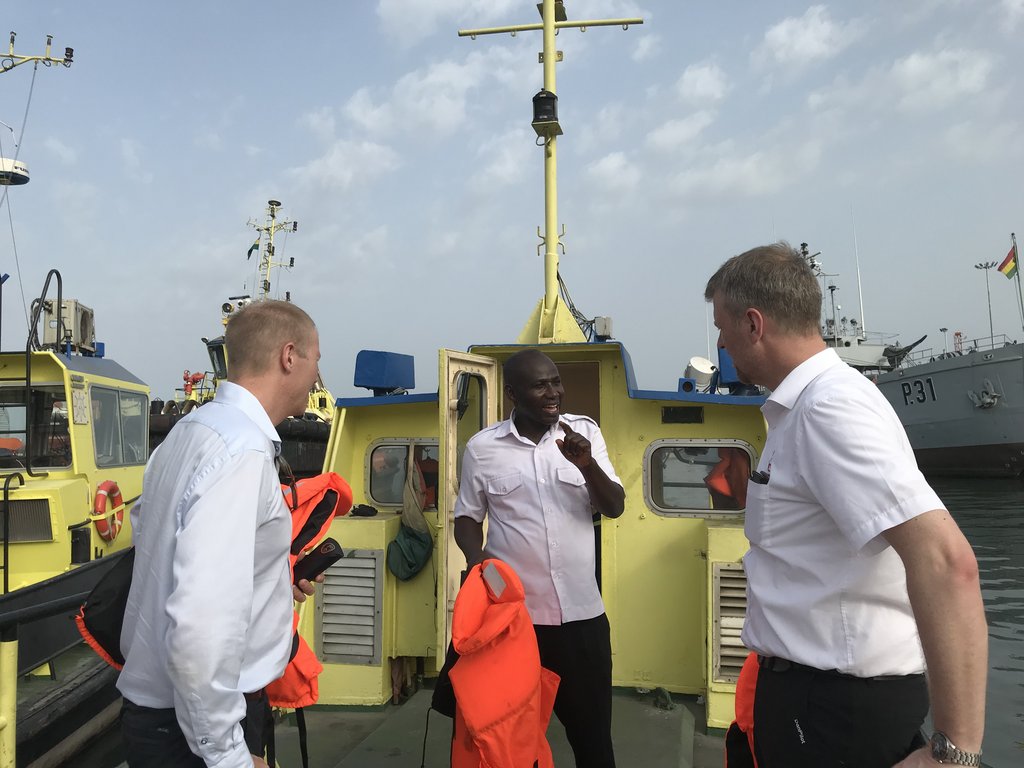 [Speaker Notes: Photo by TA of Andreas, Frederick, and Hans at Tema Port, April 2, 2019]
Danish-Ghanaian common interest- a competitive edge in Meridian port services
MPS Terminal website
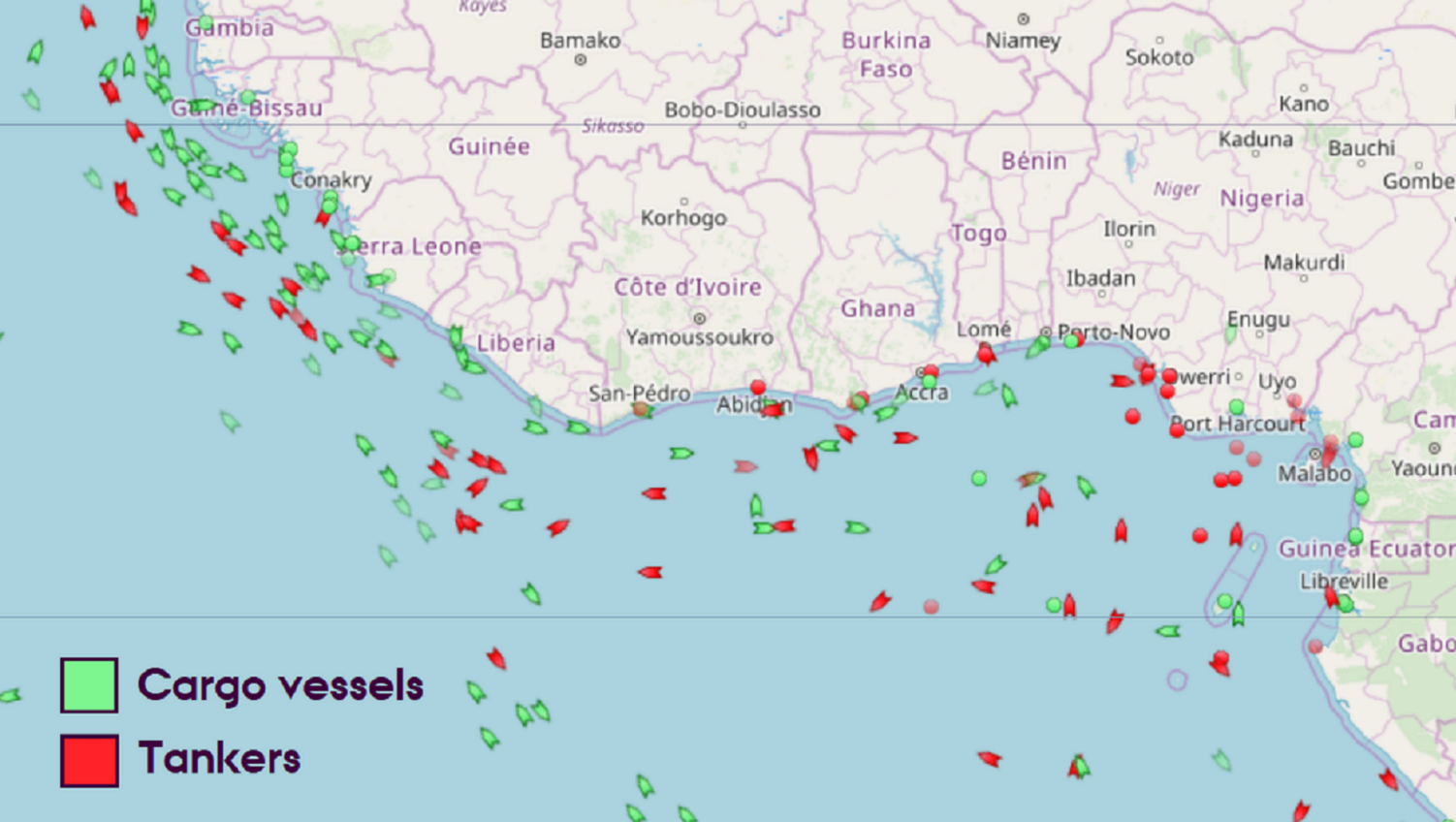 22/05/201918/05/2019
[Speaker Notes: Screenshot from https://www.marinetraffic.com/: and Prime Meridian https://en.wikipedia.org/wiki/Meridian_(geography)]
22/05/201918/05/2019
22/05/201918/05/2019
22/05/201918/05/2019
Converging interests in competition
The middleground between city- and seascape is occupied by
Danish interests in sustaining a relationship, which is claimed through continuities of capacity development
Ghanaian interests in Ghanaian industrialization built on shipping of export and import goods through a competitive port
The Ghana-Denmark interests continue to change the urban landscape of the now 25 communities of Tema City
Coast, road and rail infrastructure
Negotiating opposition 
Labor, overall transport plans (motor cycles and more), and other European and Asian interests
22/05/201918/05/2019
Denmark and Ghana stakeholders acting in the middleground of the Cityscape of Tema and the seascape of shipping to preserve and renew a relationship in competition with other interests
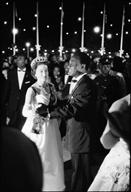 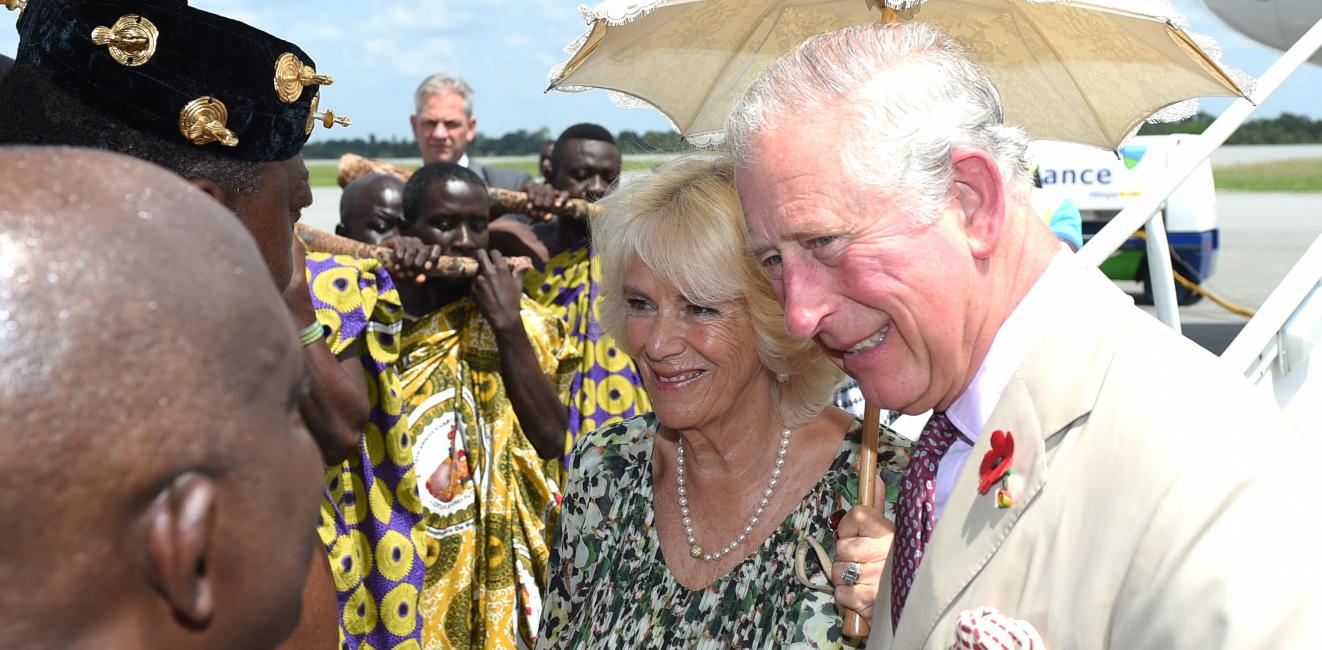 22/05/201918/05/2019
[Speaker Notes: https://www.princeofwales.gov.uk/royal-visit-west-africa-ghana; https://pro.magnumphotos.com/Catalogue/Ian-Berry/1961/GHANA-Queen-Elizabeth-II-visit-1961-NN142904.html ; ASH photo from MPS, new terminal meeting room, April 12, 2019]